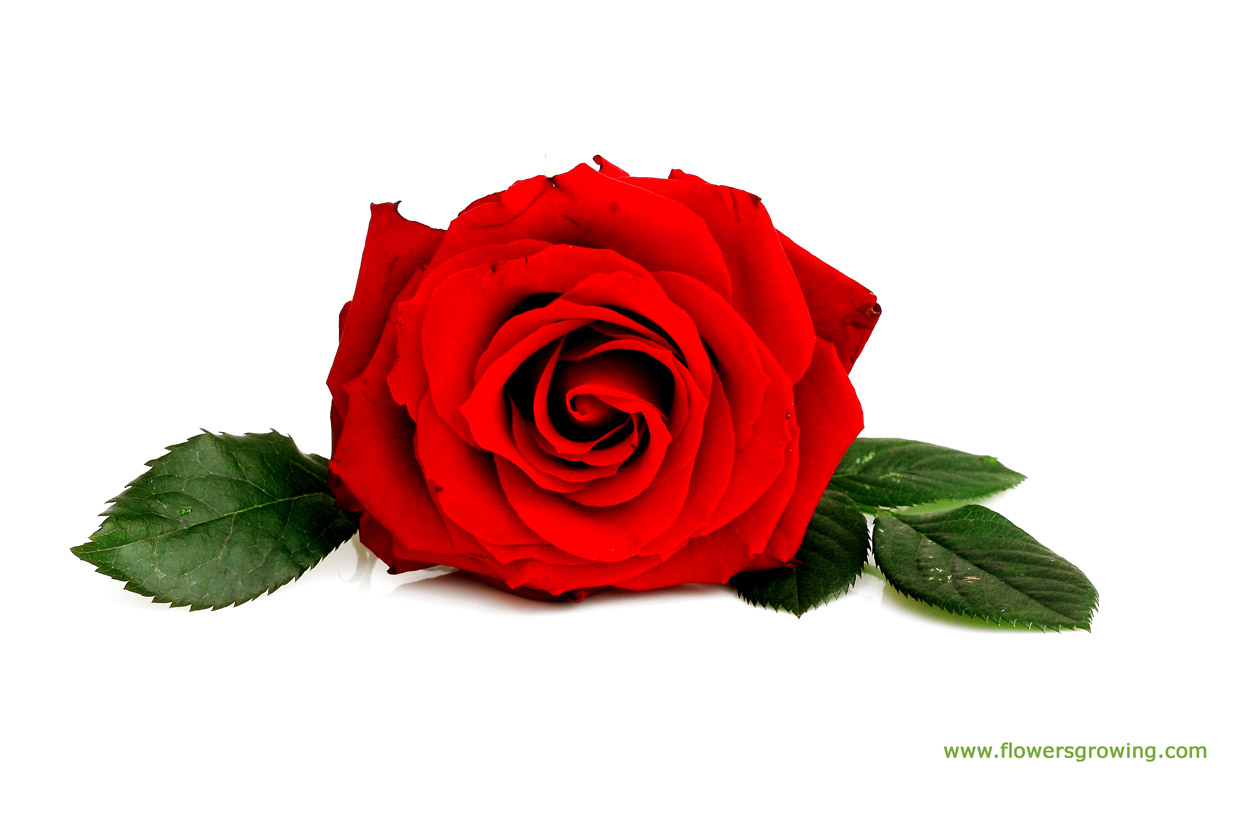 স্বাগতম
মনির হোসেন 
সহকারী শিক্ষক 
দঃ সঃপাঃইঊঃউচ্চ বিদ্যালয় 
শাহরাস্তি,চাদঁপুর।
মোবাইলঃ০১৭২০-২৮৬৪৮৫
নবম শ্রেনী
বিষয়-ব্যবসায় উদ্যোগ 
অধ্যায়-০১
পাঠ-ব্যবসায় পরিচিতি।
তাং-১৩-০৩-২০২০ইং।
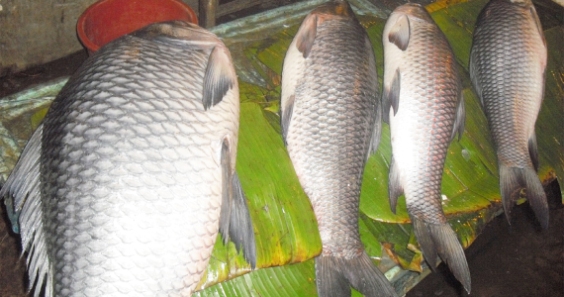 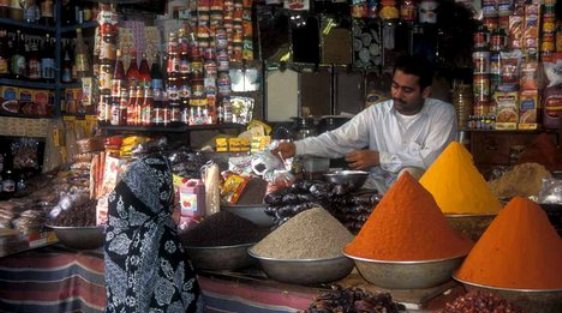 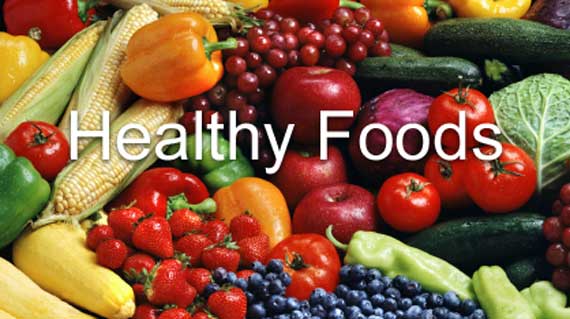 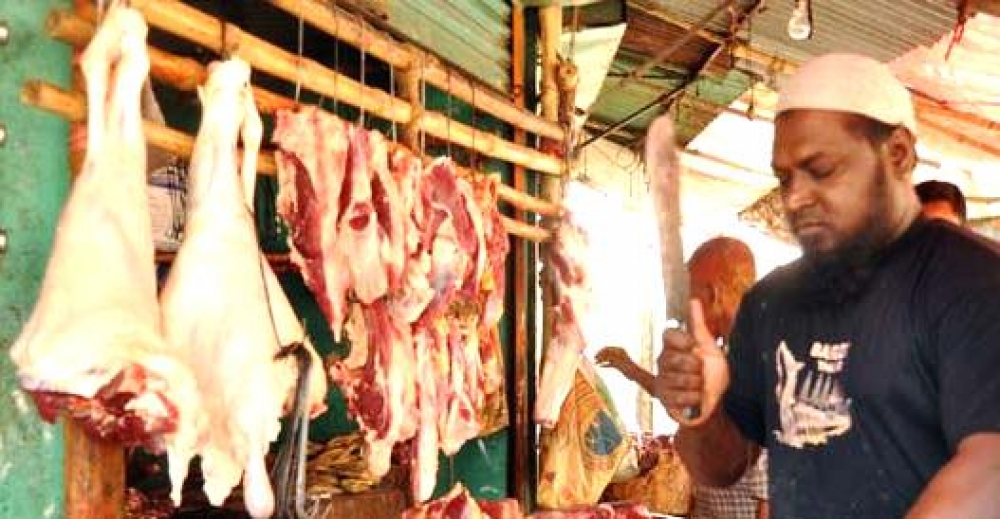 উপরে  কি কি ছবি দেখতে পারছ?
উপরে ছবিতে একটি মুদীদোকান,এক টি মাংসের দোকান
এবং বিক্রয়ের জন্য কতক গুলি মাছ , শাক সবজি
দেখতে পারছি। মুনাফার জন্য তারা এ ব্যবসায়
করেন।
আজকের পাঠ-ব্যবসায় পরিচিতি।
শিখন ফল
এই পাঠ শেষে শিক্ষার্থীরাঃ 
১।ব্যবসায় কী বলতে পারবে । 
২।ব্যবসায়্র বৈশিষ্ট বলতে পারবে। 
৩। ব্যবসায়র গুরুত্ব বলতে পারবে ।
উপস্থাপন
১। মুনাফা অর্জনের লক্ষে  অর্থনৈতিক 
কর্মকান্ডই ব্যবসায়। 
২। বৈশিষ্টঃপন্য বা সেবার অবশ্যই আর্থিক 
মুল্য থাকতে হবে।
৩। ব্যবসায়ের আর ও একটি বৈশিষ্ট
যা ঝুঁকির সম্পর্ক ।
একক কাজ
তোমাদের বিদ্যালয়ের পাশে কী কী ব্যবসায় 
দোকান আছে লিখ ।
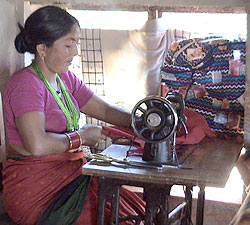 টেইলারী দোকান
মুনাফা অর্জনের আশায় একজন নারী 
ব্যবসায়ী অর্থ বিনিয়োগ করে।ব্যবসায়ের
আর এক টি গুরুত্বপুর্ন দিক হলো নৈতিকতা 
ওদায়বদ্বতা ।
দলীয় কাজঃ
আমাদের ব্যবসায় কাজে অর্থ বিনিয়োগ করার 
গুরুত্ব বিশ্লেষন কর।
মুল্যায়ন
১। ব্যবসায় কী?
২।ব্যবসায়্র বৈশিষ্ট কি কি লিখ ।
বাড়ির কাজঃ
ব্যবসায় আমাদের অর্থনৈতিক ভাবে কতটুকূ  
গুরুত্ব বহন করবে বিশ্লেষন কর।
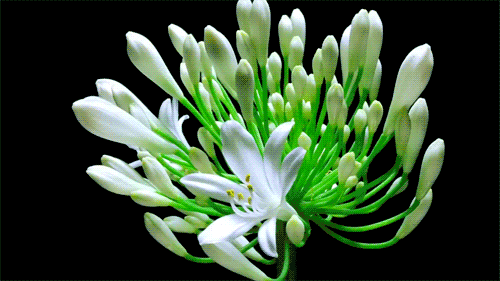 ধন্যবাদ